1
Scientific Computing lecture # 3
Summary from Previous Week
2
What Is MATLAB?
MATLAB (MATrix LABoratory)
high-performance language for technical computing
computation, visualization, and programming in an easy-to-use environment
Summary from Previous Week
3
Typical uses include:
Math and computation
Algorithm development
Modelling, simulation, and prototyping
Data analysis, exploration, and visualization
Scientific and engineering graphics
Application development, including Graphical User Interface building
Why MATLAB
4
A good choice for vision program development because:
 Easy to do very rapid prototyping
 Quick to learn, and good documentation
 A good library of image processing functions
 Excellent display capabilities
 Widely used for teaching and research in universities and industry
 Another language to impress your boss with !
Why not MATLAB
5
Has some drawbacks:

 Slow for some kinds of processes
Not geared to the web
Not designed for large-scale system development
MATLAB Components
6
MATLAB consists of:
The MATLAB language
a high-level matrix/array language with control flow statements, functions, data structures, input/output, and object-oriented programming features. 
The MATLAB working environment
the set of tools and facilities that you work with as the MATLAB user or programmer, including tools for developing, managing, debugging, and profiling
Handle Graphics
the MATLAB graphics system. It includes high-level commands for two-dimensional and three-dimensional data visualization, image processing, animation, and presentation graphics
MATLAB Components
7
The MATLAB function library. 
a vast collection of computational algorithms ranging from elementary functions like sum, sine, cosine, and complex arithmetic, to more sophisticated functions like matrix inverse, matrix eigenvalues, Bessel functions, and fast Fourier transforms as well as special image processing related functions
The MATLAB Application Program Interface (API)
a library that allows you to write C and Fortran programs that interact with MATLAB. It include facilities for calling routines from MATLAB (dynamic linking), calling MATLAB as a computational engine, and for reading and writing MAT-files.
Matrices
8
Matrices
9
Rows and columns are always numbered starting at 1
Matlab matrices are of various types to hold different kinds of data (usually floats or integers)
 A single number is really a 1 x 1 matrix in Matlab!
 Matlab variables are not given a type, and do not need to be declared
 Any matrix can be assigned to any variable
Matrices
10
Building matrices with [ ]:

A = [2 7 4]                                        A = [2 7 4; 3 8 9]


A = [2; 7; 4]                                      B= [ A    A ]
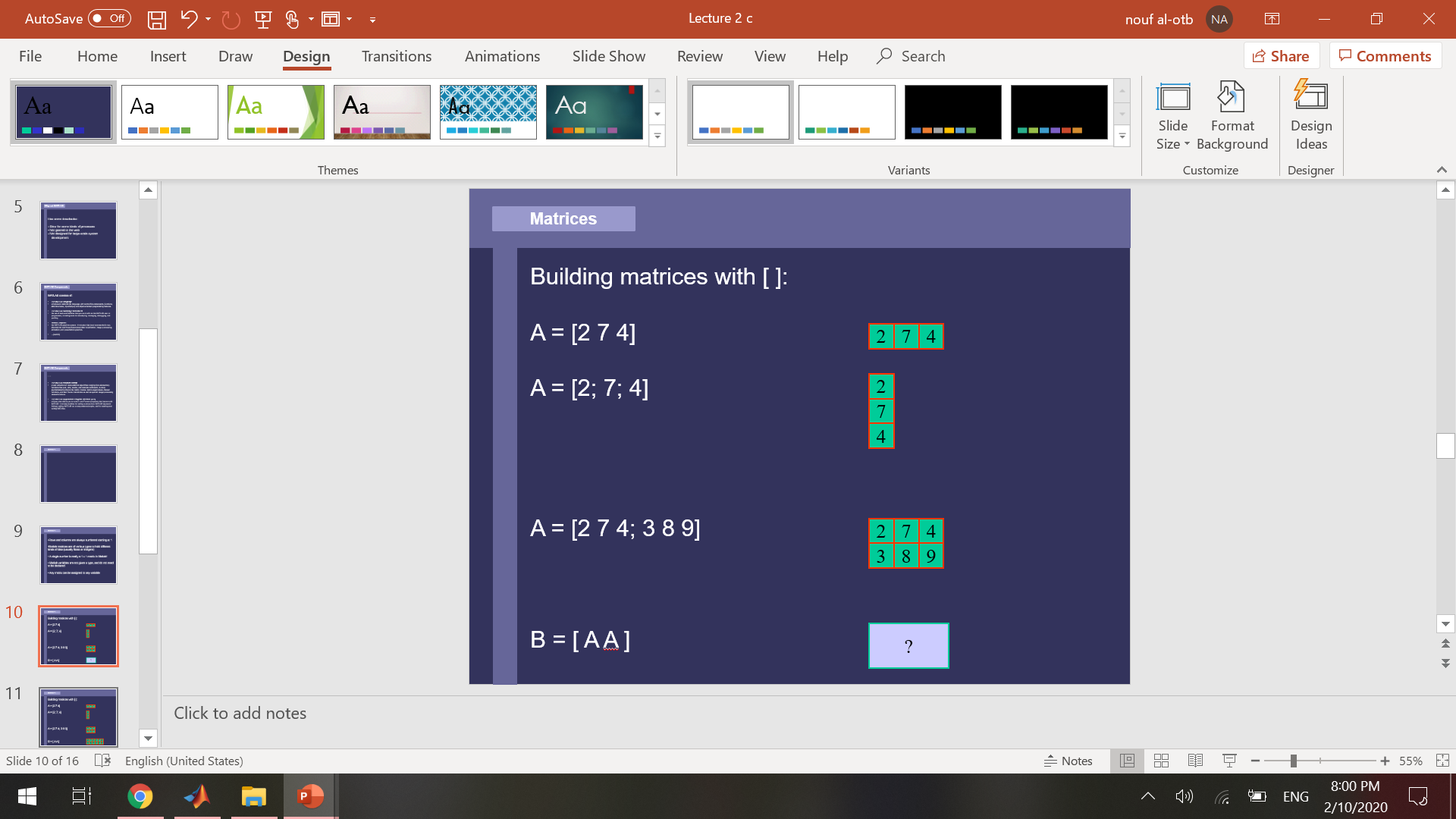 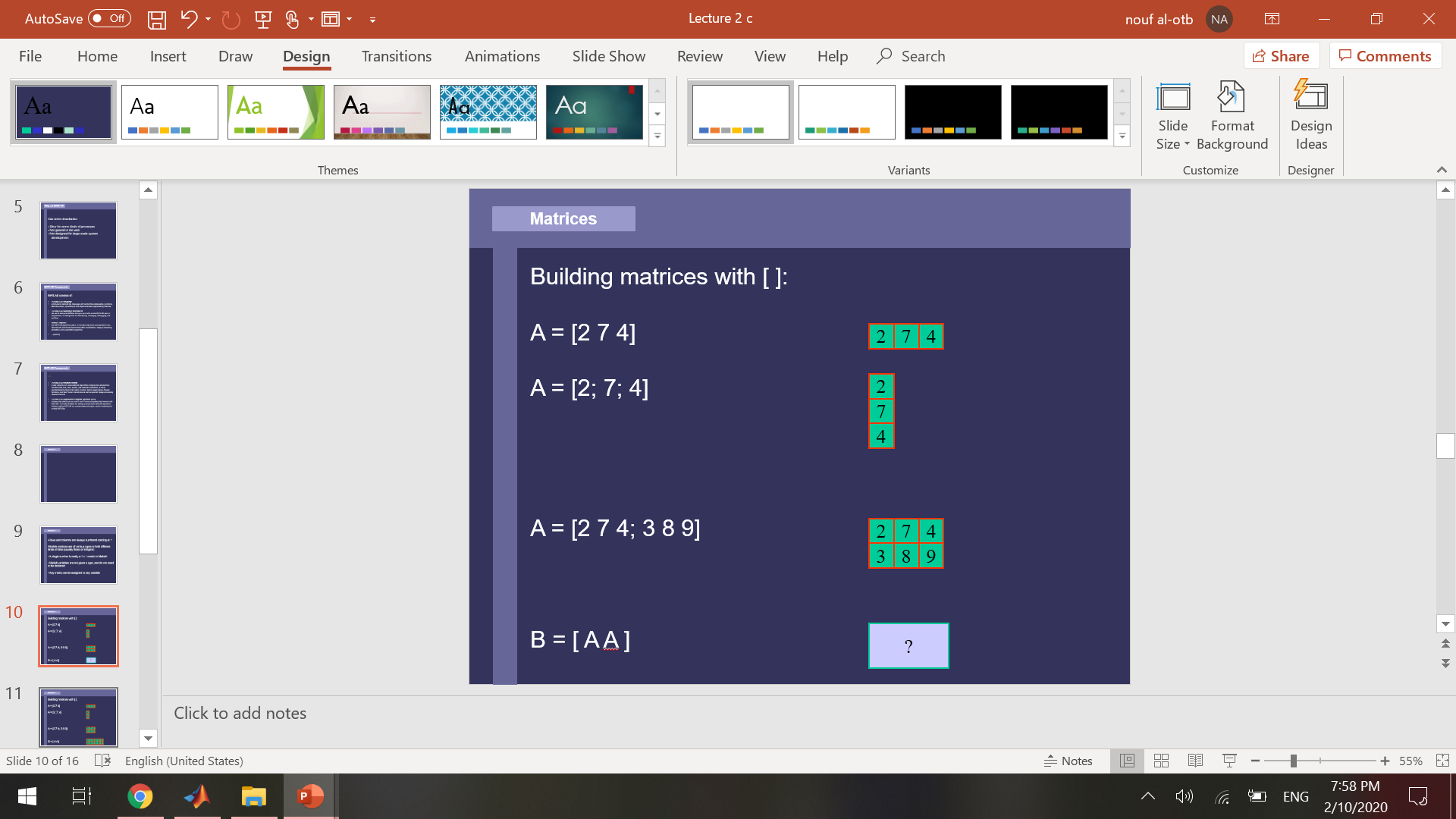 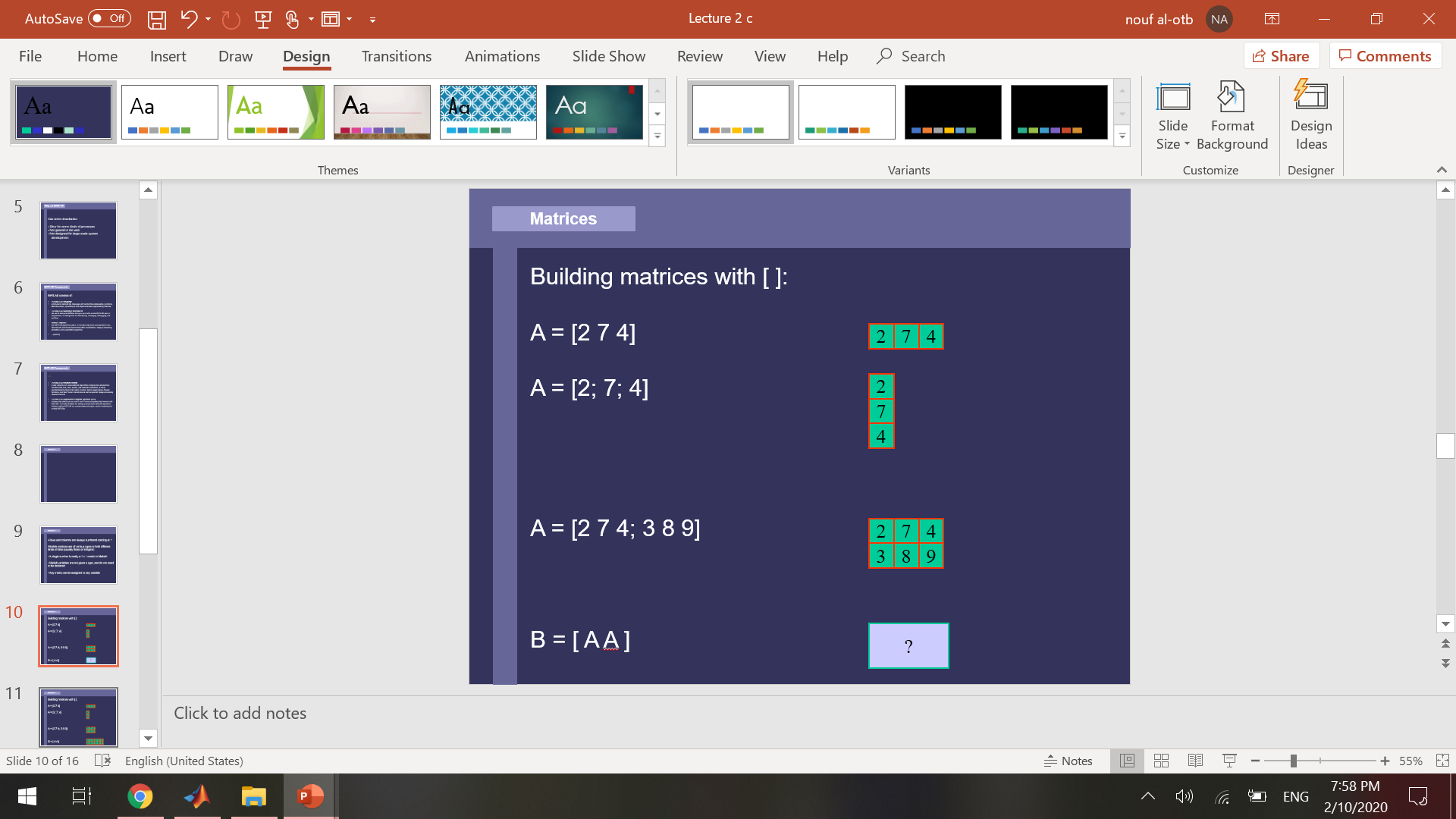 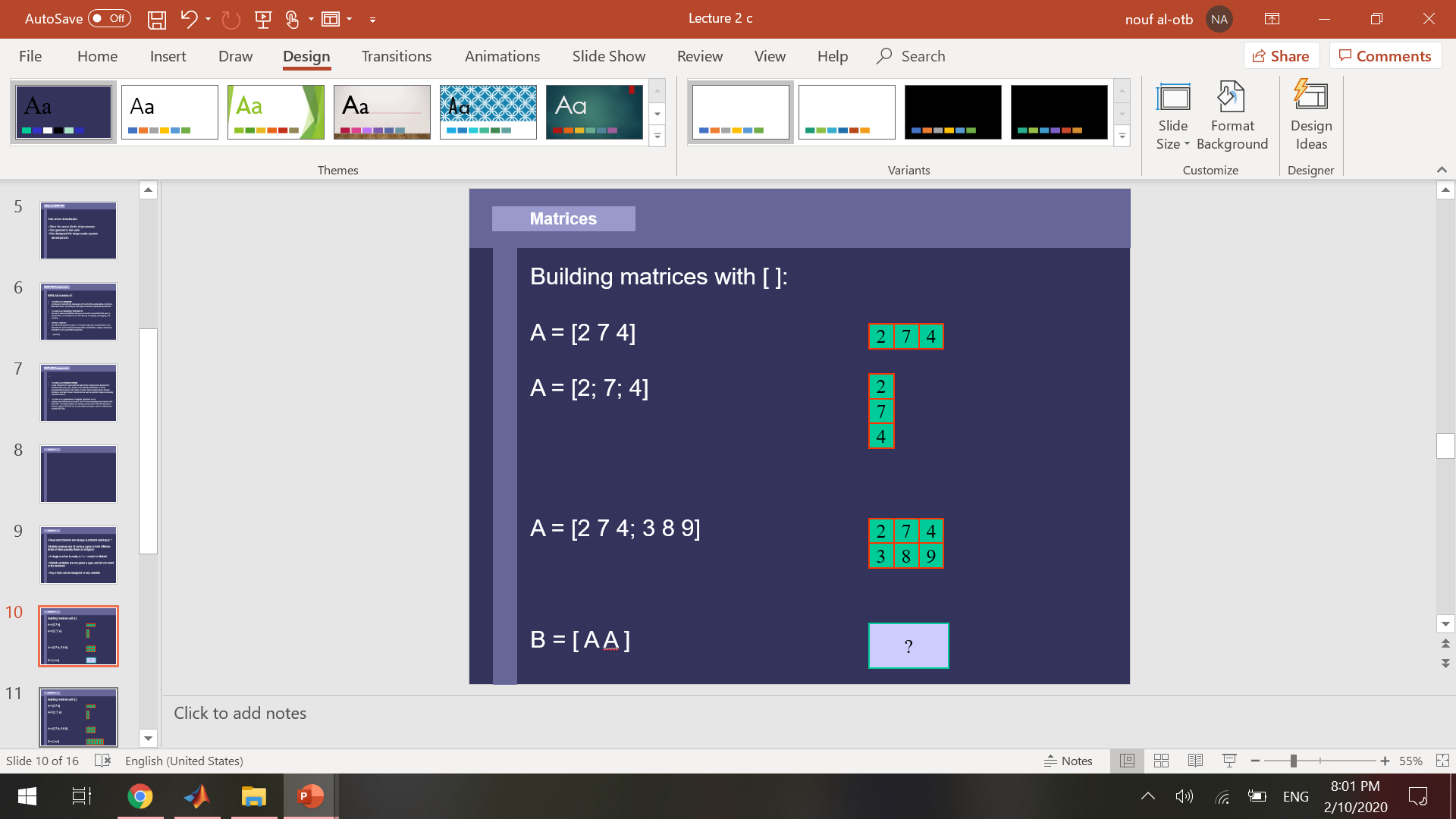 Matrices
11
Building matrices with [ ]:

A = [2 7 4]                                        A = [2 7 4; 3 8 9]


A = [2; 7; 4]                                      B= [ A    A ]
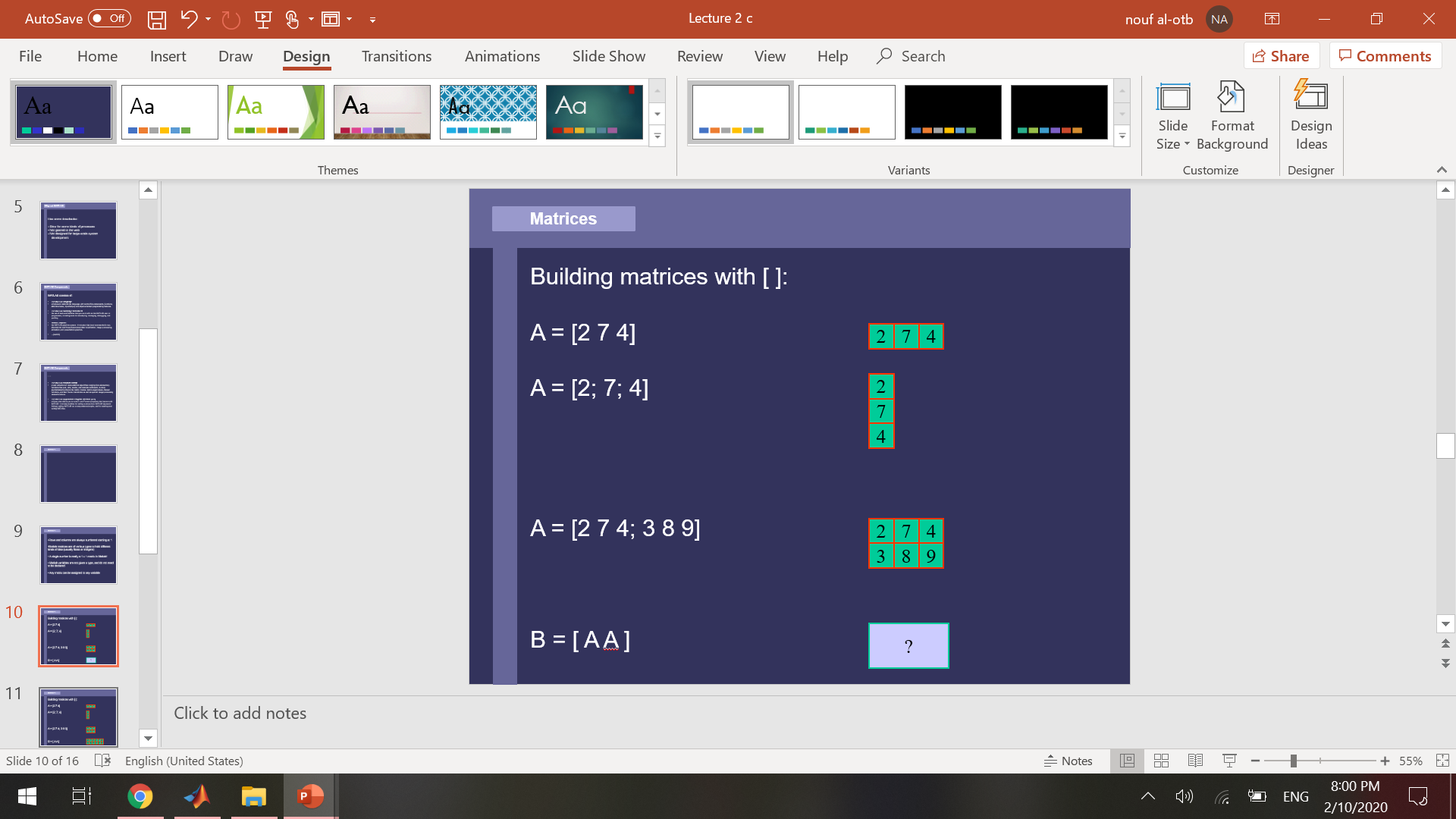 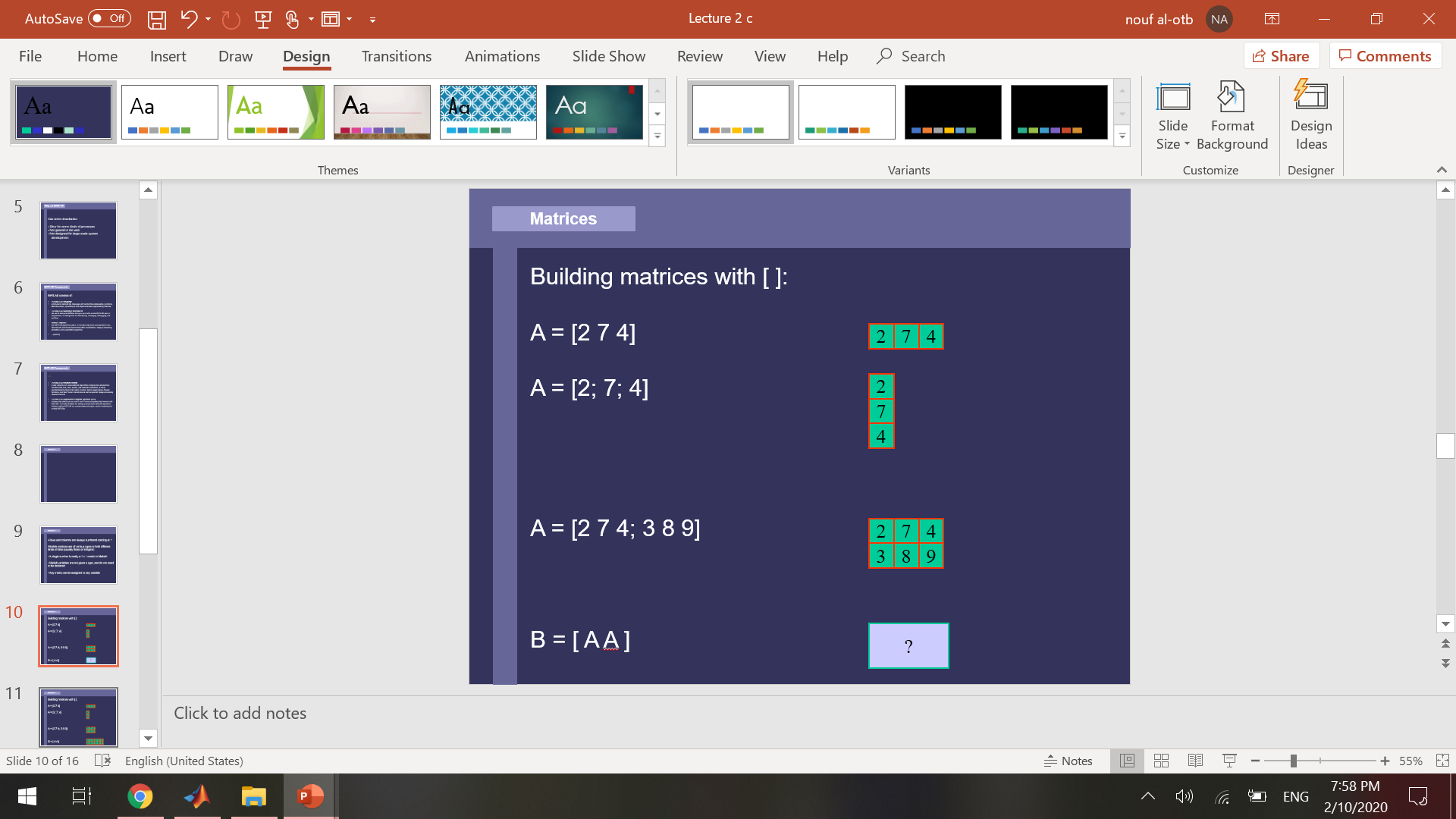 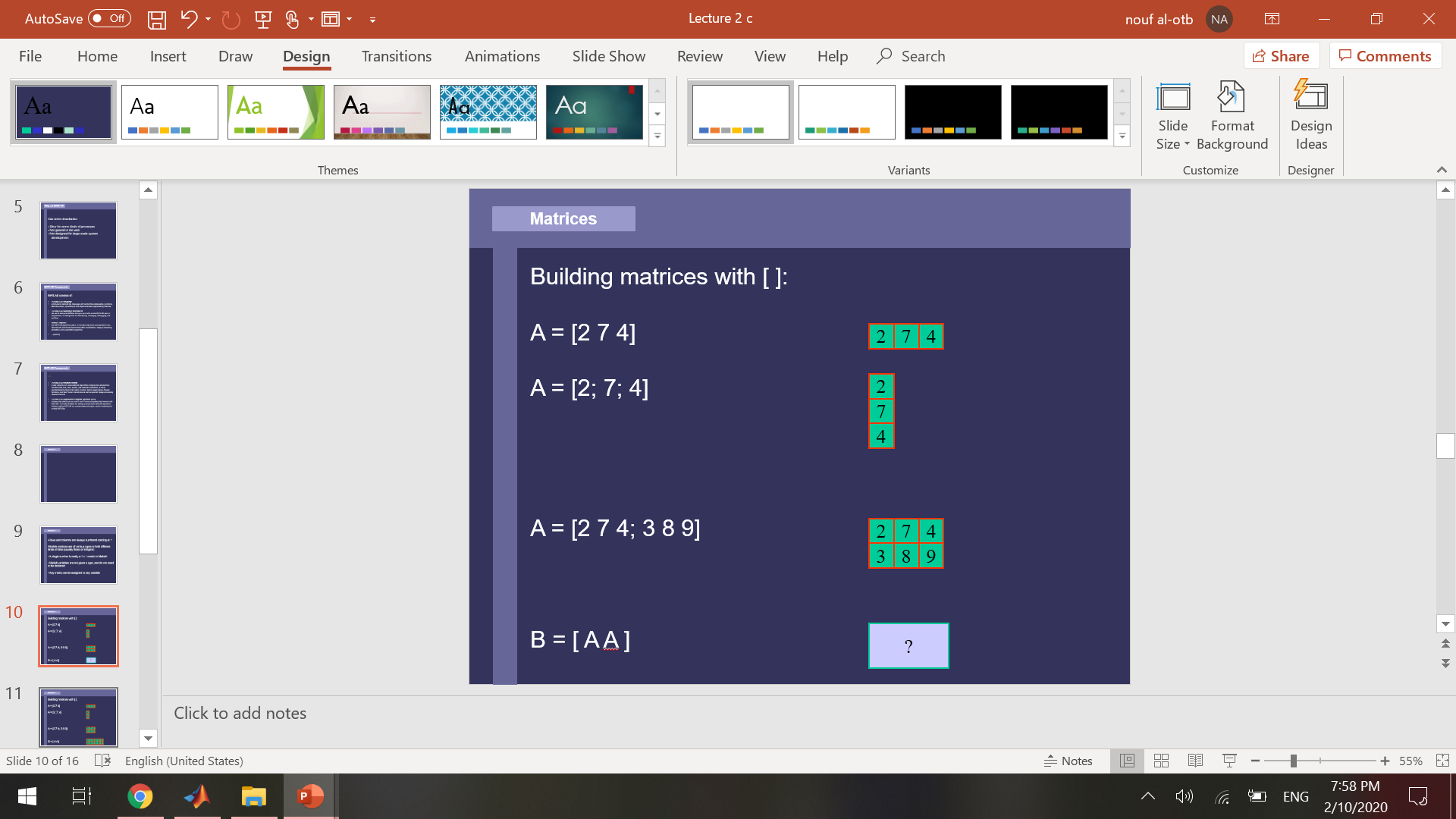 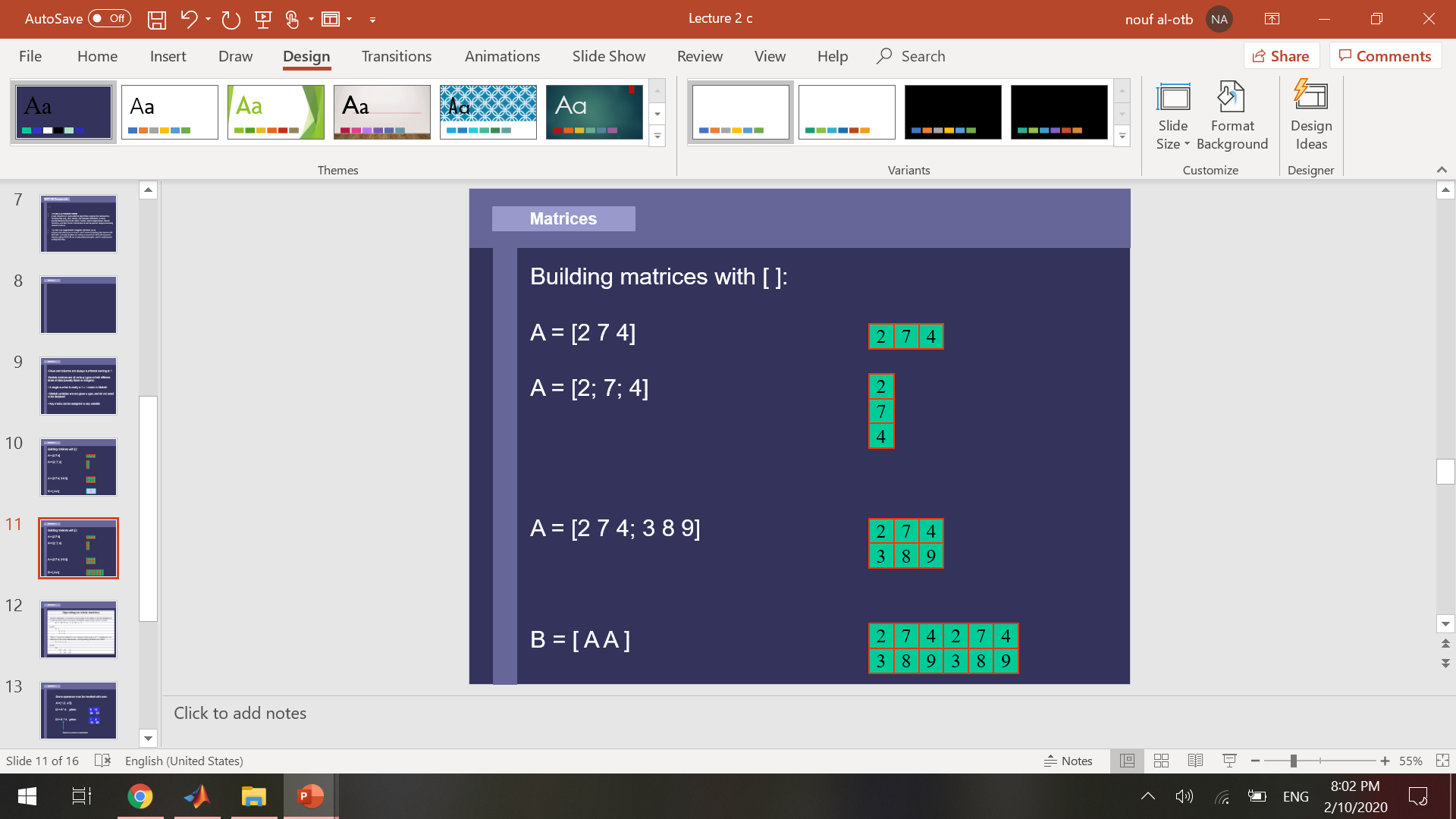 Matrices
12
Matrices
13
Some operators must be handled with care:
A = [1 2 ; 4 5]
B = A * A 	prints  		
					
B = A .* A  	prints			
				
Element by element multiplication
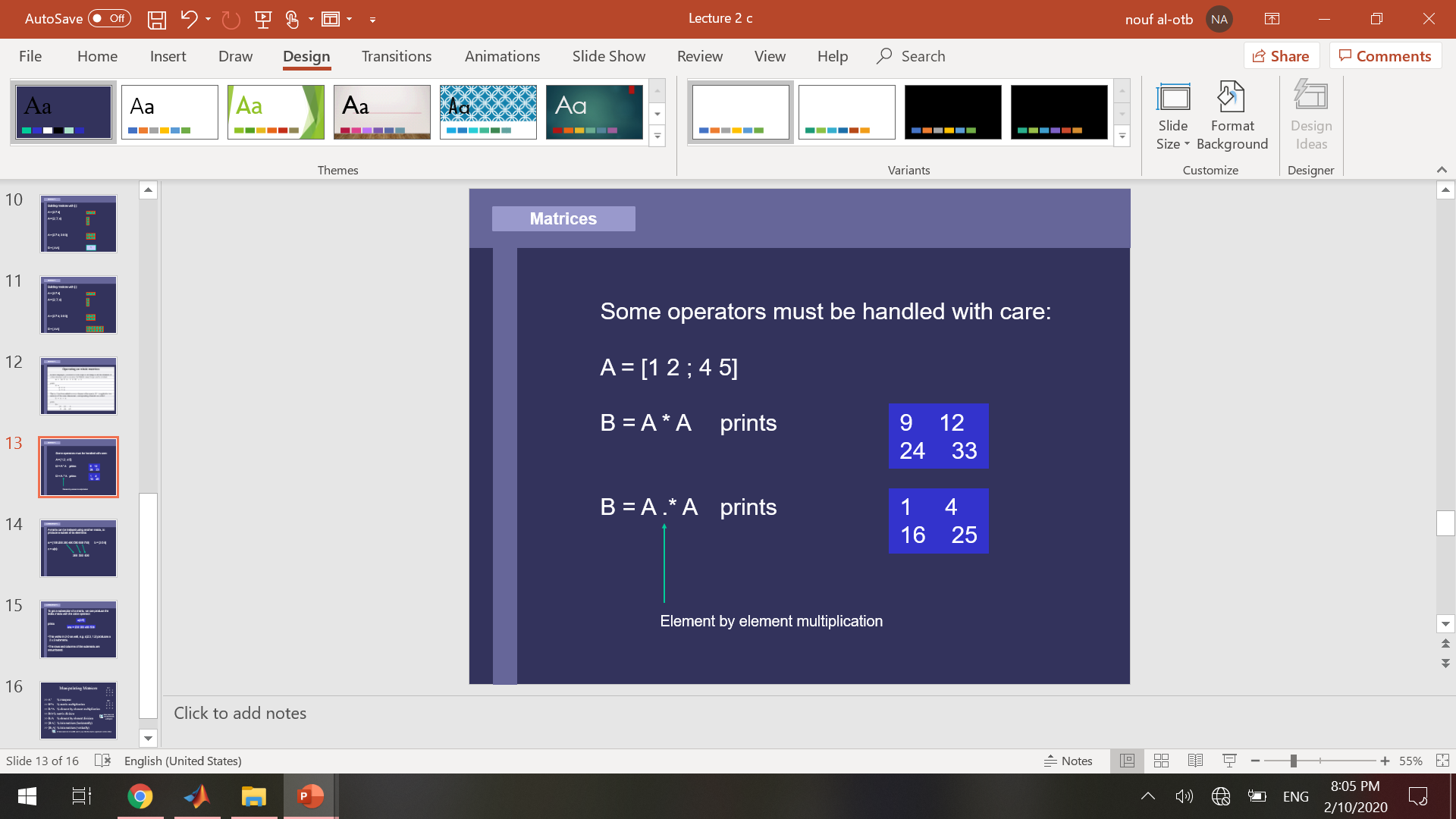 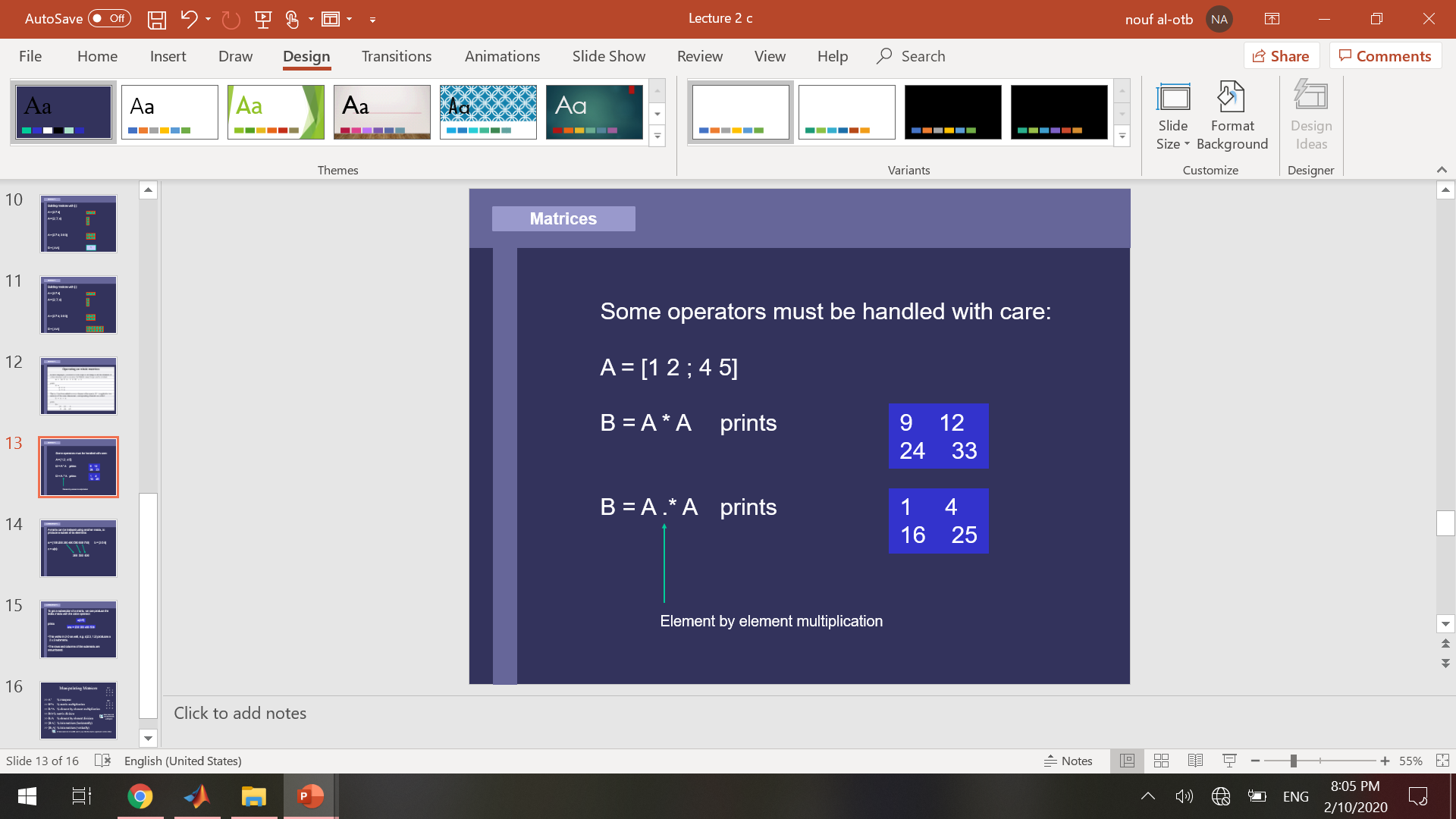 Submatrices
14
A matrix can be indexed using another matrix, to produce a subset of its elements:
a = [100 200 300 400 500 600 700]       b = [3 5 6]
c = a(b):
                            300  500  600
To get a subsection of a matrix, we can produce the index matrix with the colon operator:
                                  a (2 : 5)
Prints:       ans= 200 300 400 500
This works in 2-D as well, e.g. c(2:3, 1:2) produces a  2 x 2 submatrix.
The rows and columns of the submatrix are renumbered.
Manipulating Matrices
15
>> A '		% transpose
>> B*A	% matrix multiplication
>> B.*A	% element by element multiplication
>> B/A	% matrix division
>> B./A	% element by element division
>> [B A]	% Join matrices (horizontally)
>> [B; A]	% Join matrices (vertically)

Create matrices A and B and try out the matrix operators in this slide
A =
     3     2     1
     5     1     0
     2     1     7
B =
     1     3     1
     4     9     5
     2     7     2
B =
     1     3     1
     4     9     5
     2     7     2
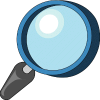 The colon “:” Operator and the function linspace
16
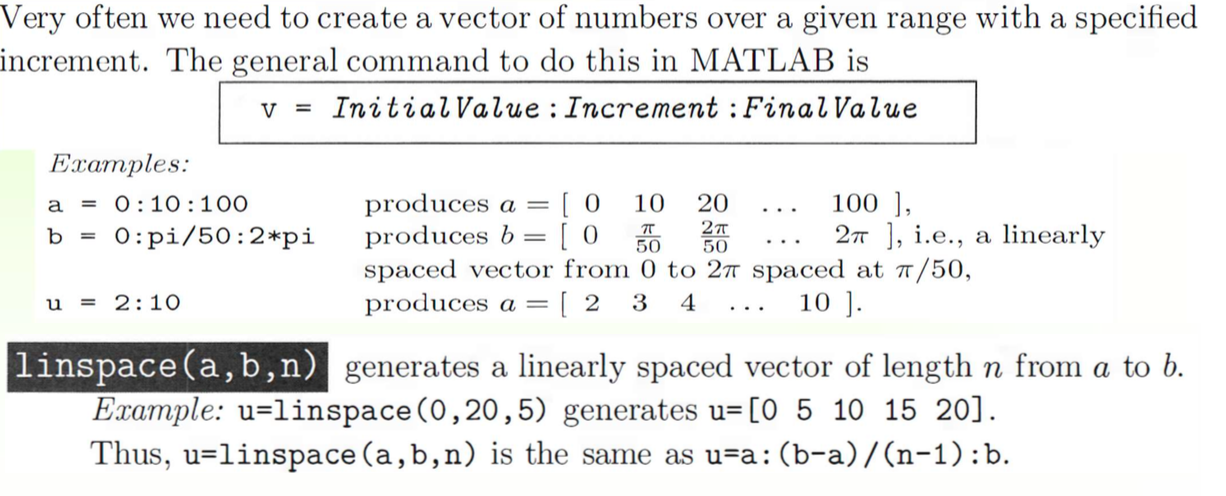 Elementary math functions
17
Elementary math functions
18
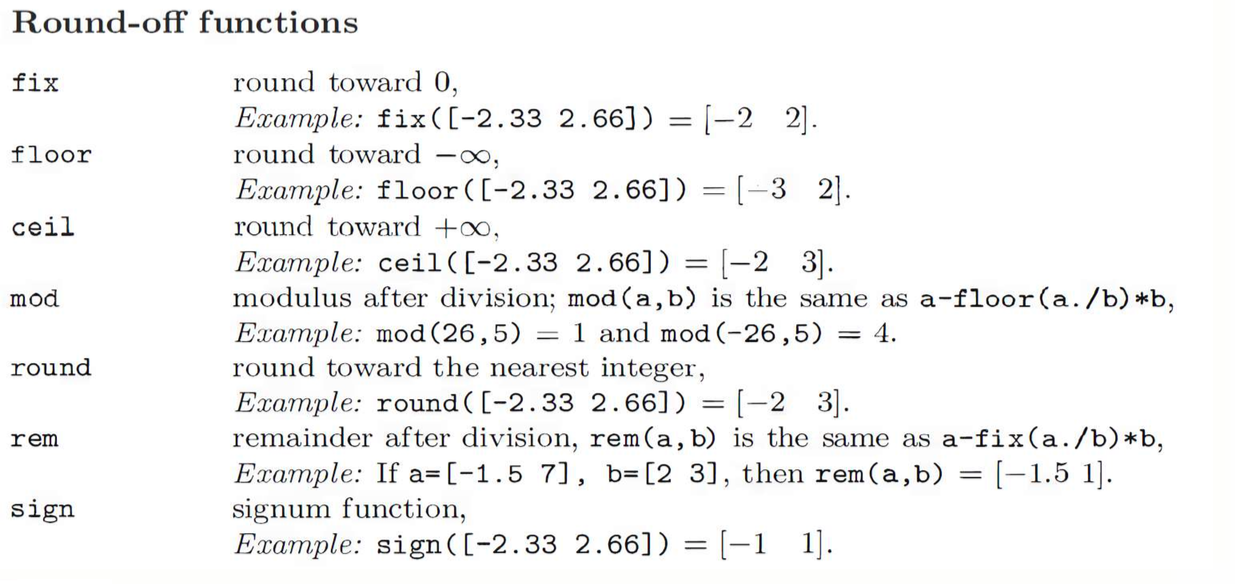 19
Any Questions